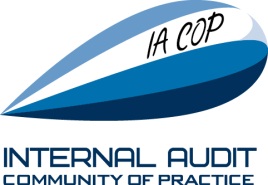 Рабочая группа по внутреннему контролю цели и ожидания
Эдит Немет, Руководитель РГ
Первое заседание РГ по внутреннему контролю состоялось в Праге в марте 2016 г.
Цели и достижения:
Объявление о создании новой Рабочей группы по внутреннему контролю (РГВК)
Распространение ключевых принципов и концепции ЕС в области внутреннего контроля в государственном секторе среди членов: Европейская комиссия, Грузия, Нидерланды и Россия 
Ясное понимание определений и важных субъектов внутреннего контроля в государственных учреждениях
Согласование следующих шагов РГВК
Договоренность о разработке глоссария важных терминов
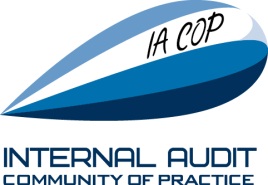 2-е заседание РГВК состоялось в Москве в октябре 2016 г.
Цели и достижения:
Распространение передовой практики стран-участниц в области внутреннего контроля (ВК) и знакомство с опытом стран по преодолению трудностей с его внедрением: опыт Беларуси и ЮАР
Углубленное понимание терминологии в области внутреннего контроля и 17 принципов COSO, применяемых в государственном секторе 
Знание передовой практики в области ВК и потенциальных трудностей, связанных с его внедрением
Ясное представление о следующих шагах РГВК
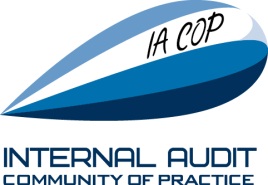 3-е заседание РГВК состоялось в Будапеште в марте 2017 г.
Цели и достижения:
Ознакомление с ключевыми актуальными тенденциями по реформированию внутреннего контроля в государственном секторе в регионе ЕЦА и за его пределами: Европейская комиссия, Бразилия и ЮАР
Понимание внутренних и внешних факторов, формирующих устойчивую основу для подотчетности, охватывающей три «линии обороны»
Различия в понятии подотчетности в централизованных и децентрализованных системах государственного управления, обмен передовой практикой участвующих стран по преодолению сложностей с внедрением 
Углубленное понимание понятия подотчетности и его внедрение на практике
Твердое понимание роли центрального подразделения гармонизации (ЦПГ) и внутренних аудиторов в создании прочной системы подотчетности 
Первый вариант глоссария
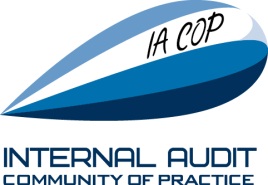 Цель 4-й встречи ГРВК
Ознакомление с ключевыми актуальными тенденциями и передовой практикой Европейской комиссии и Бельгии по внедрению внутреннего контроля в государственном секторе
Обмен примерами передовой практики по внедрению внутреннего контроля с акцентом на ключевых элементах и факторах, способствующих обеспечению управленческой подотчетности
Понимание того, как оценивать внутренний контроль, в том числе управленческую подотчетность, и рассмотрение роли внутренних аудиторов и центрального подразделения гармонизации (ЦПГ) 
Анализ хода работы по составлению глоссария по внутреннему контролю в государственном секторе и его перевода
Разработка критериев PEMPAL для оценки управленческой подотчетности в бюджетной организации
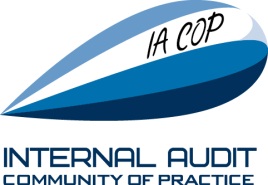 Ожидаемые результаты заседания РГВК
Понимание передовой практики внедрения и оценки внутреннего контроля в государственном секторе, в том числе управленческой подотчетности, в Европейской комиссии, Бельгии, странах PEMPAL и государствах, не являющихся его членами
Согласование критериев PEMPAL в области оценки управленческой подотчетности в бюджетной организации
Обновленная версия глоссария по внутреннему контролю в государственном секторе и его перевод
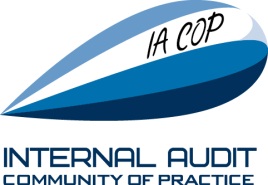 Формат и необходимость активного участия
Приветствуем участников из Бельгии и представителей ЕС. Это мероприятие станет уникальной возможностью познакомиться с опытом коллег из Бельгии и Европейской комиссии
Ток-шоу, экспертное обсуждение, обсуждение за столами. Надеемся на ваше активное участие!

Чем активнее вы будете участвовать в обсуждении, тем больше вы узнаете!
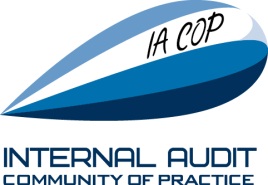 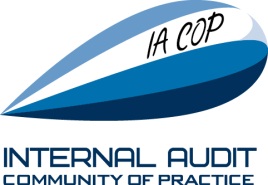 Желаю нам плодотворно провести мероприятие